Assessment Criteria
Tech/IP Competitive Advantage
What is the unmet technological/medical need?
How does it compare to the competition (latest publications, etc.)?
Will the IP still be competitive in 3-5 years time?
Market Size
What are the top 3 indications that the IP can address?
What are their respective potential market sizes?
Risk Mitigation
What are the risks?
Can these risks be sufficiently mitigated via a PLATINUM Grant?
1
Timeline for PLATINUM Grant
Rapid 3-month Process from Application Close to Grant Award
APPLICATIONS OPEN
29 Mar 2021
APPLICATIONS CLOSE
30 Apr 2021
PROJECTS SHORTLISTED
31 May 2021
PITCH TO THE SELECTION COMMITTEE
16 Jul 2021
RESULTS
Jul 2021
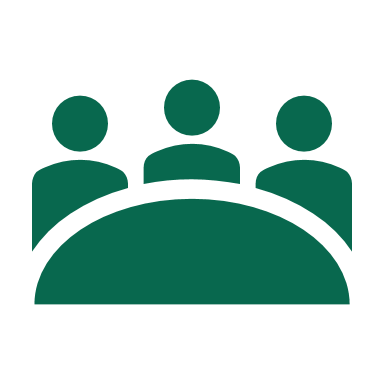 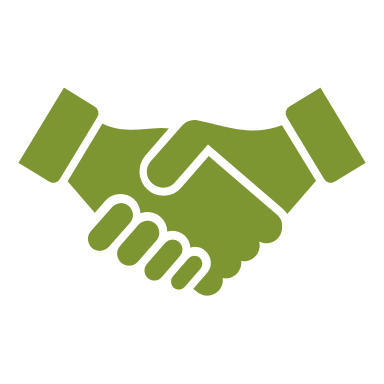 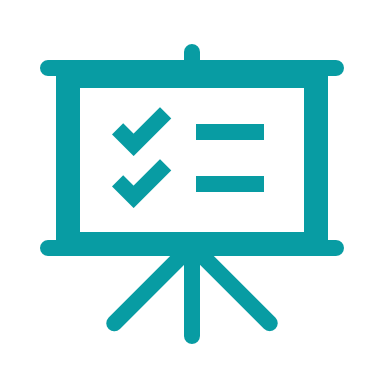 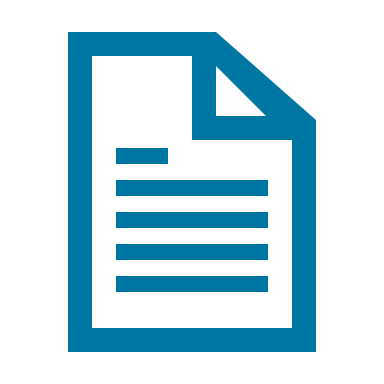 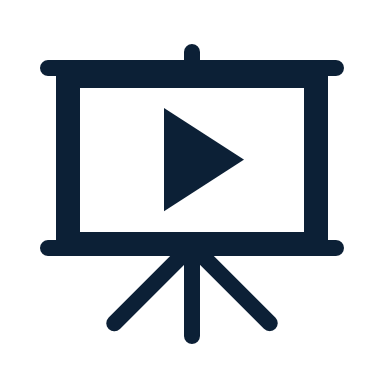 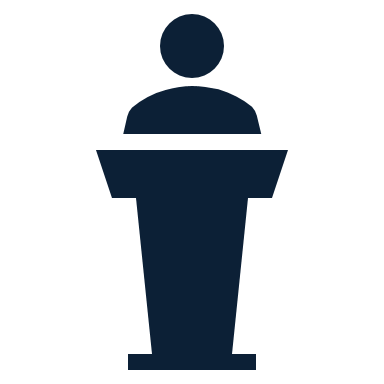 4 weeks
6 weeks
1 week
1. Submit a short scientific deck *

Applications are open 
29 Mar 2021 to 30 Apr 2021
2. Review scientific decks

Description of:
Technology
Existing or potential IP
Proposed application
3. Projects shortlisted

Consultation with EVX Ventures to prepare a full pitch deck for the final panel showcase (including Gantt chart showing budget and milestones)
4. Platform showcase

Pitches to selection committee
5. Grant awarded
Send your applications or any enquiries to platinum@evx.ventures
2
[Speaker Notes: Marketing/outreach beginning early Dec – multiple blasts
Deck & marketing/posters mid Nov
Webinar in mid Jan
Apps open]
Application Procedure
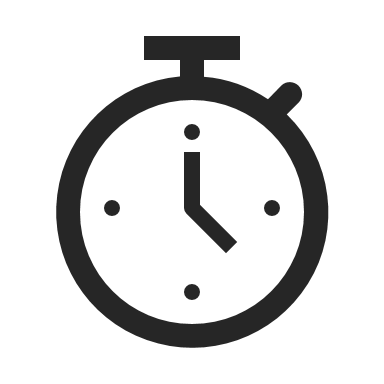 Quick & easy application (summary, basic administrative information and a scientific presentation deck)
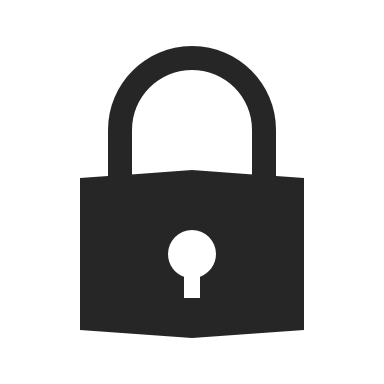 Please only include non-confidential information for the initial application (e.g. by redacting target names)
Applicant particulars – 1 slide

Summary of proposed Platform Technology – A maximum of 3 slides
Provide an overall summary of the platform technology and its advantages 
Outline the possible therapies that can be developed using the platform
What specific application is your lead product in and why?

Background IP Status- 1 slide
Have any Technology Disclosures/Patent applications for background IP been filed with A*STAR?
Have you collaborated with any industry partners in the development of your platform technology, past and present? 
Is the background IP or any potential future foreground IP jointly owned by an industry partner?

Research Slides – A maximum of 30 slides
3
Platinum Grant LOI (with A*STAR)
Add names of PIs and Co-PIsE.g. PI name	Research InstituteCo-PI name	Research Institute
Applicant Particulars
* Maximum of 1 co-investigator
Instructions
EVX Ventures is an experienced venture builder – we have seen many scientific slide decks. EVX is able to assess the platform technology from a scientific presentation deck + use of competitive intelligence databases
To make this a painless application, other a summary and basic administrative information, we simply request a scientific presentation deck. This is what is presented at seminars and conferences.
EVX and BMRC have signed a non-disclosure agreement (NDA) covering all BMRC RIs. While typically only non-confidential data is included, you may want to consider also including unpublished data if it adds compelling evidence. Your data will be kept in the strictest confidence in accordance to the signed NDA
EVX and A*STAR will do the heavy lifting of reading through the application and shortlist candidates for the Final Submission. Shortlisted candidates will be notified via email. Only in the Final Submission will PIs need to include Aims, Timelines, Milestones and Deliverables and Budget. Please refer to the Final Submission template
Summary of Platform Technology (3 slides max)
Provide an overall summary of the platform technology and its advantages 



Outline the possible therapies that can be developed using the platform



What specific application is your lead product in and why?
Background IP status
Have any Technology Disclosures/Patent applications for background IP been filed with A*STAR?



Have you collaborated with any industry partners in the development of your platform technology, past and present? 



Is the background IP or any potential future foreground IP jointly owned by an industry partner (e.g. via an RCA)?
Research Slides (Non-Confidential)
Attach your scientific presentation slides after this slide
Limit to no more than 30 slides